Clear Lake/Southeast Houston Town Hall Meeting
Thursday, October 10, 2019
Space Center Houston
Houston Spaceport Phase One Infrastructure - Drainage Improvements
Devon Tiner, P.E., PMP
HAS City Engineer
Assistant Director – Building Standards
Houston Spaceport Phase One
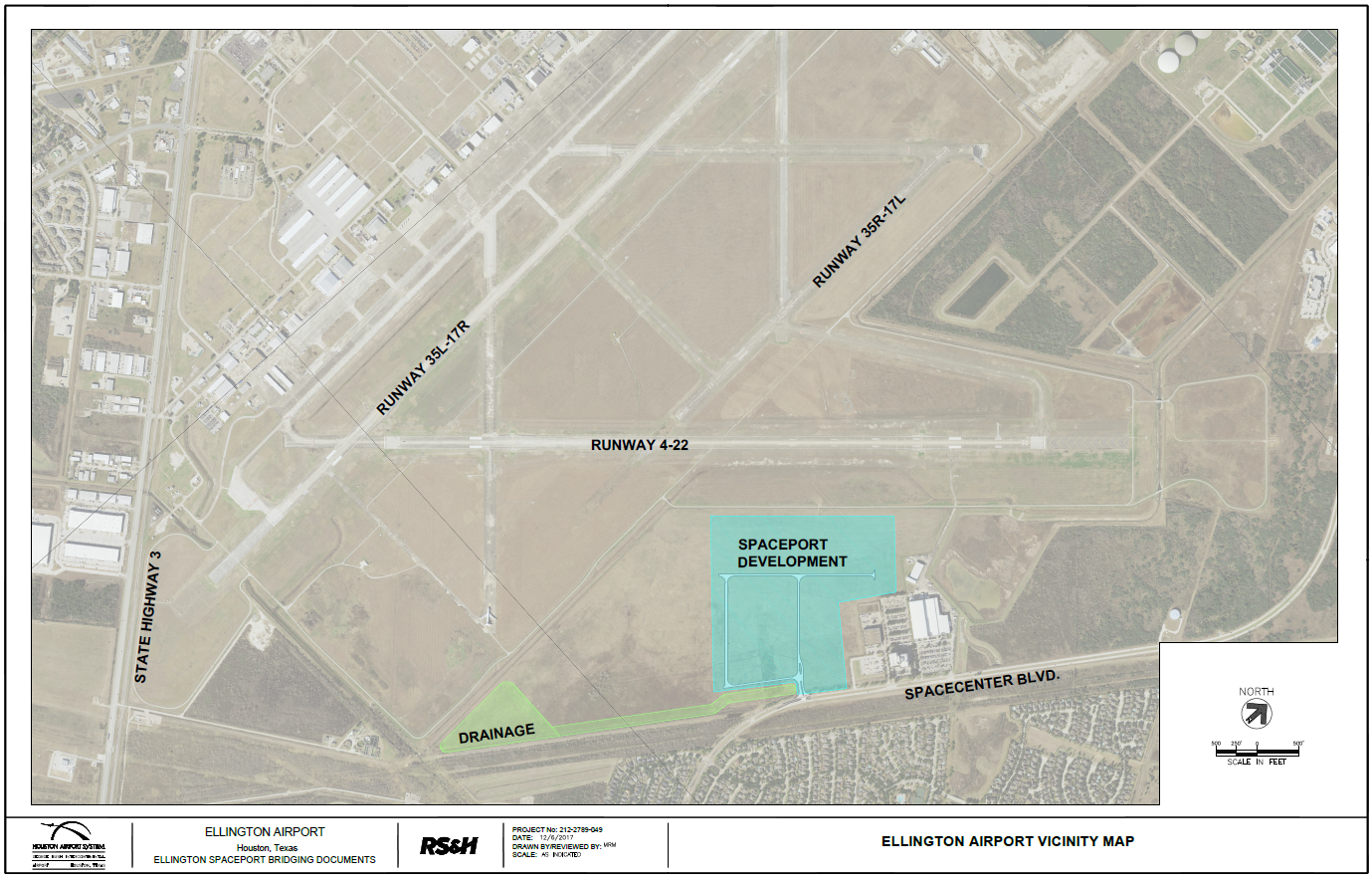 Construction is 52% complete
Started in  November 2018
Complete Construction in July 2020
$17,294,105 Contract Value
Design-Build Contract with Texas Sterling – Banicki Joint Venture
3
Houston Spaceport Phase One
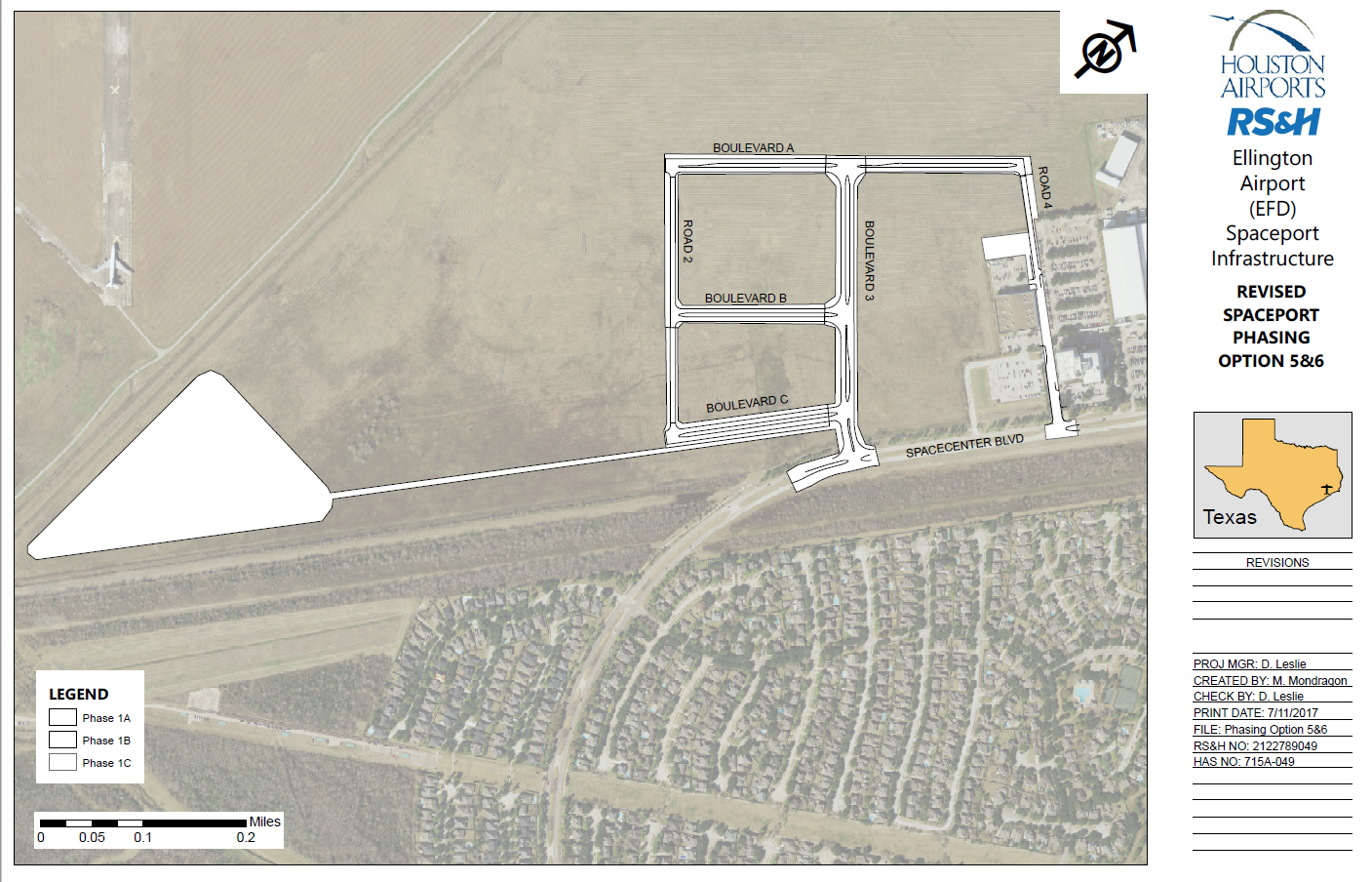 Development Area -  95 ac.
Impervious Surface 
Existing – 0%
Proposed – 70%
Detention Capacity
Required – 94.6 ac-ft
Proposed – 105.0 ac-ft
Footprint – 13.5 ac.
4
EFD Airport Drainage Master Plan
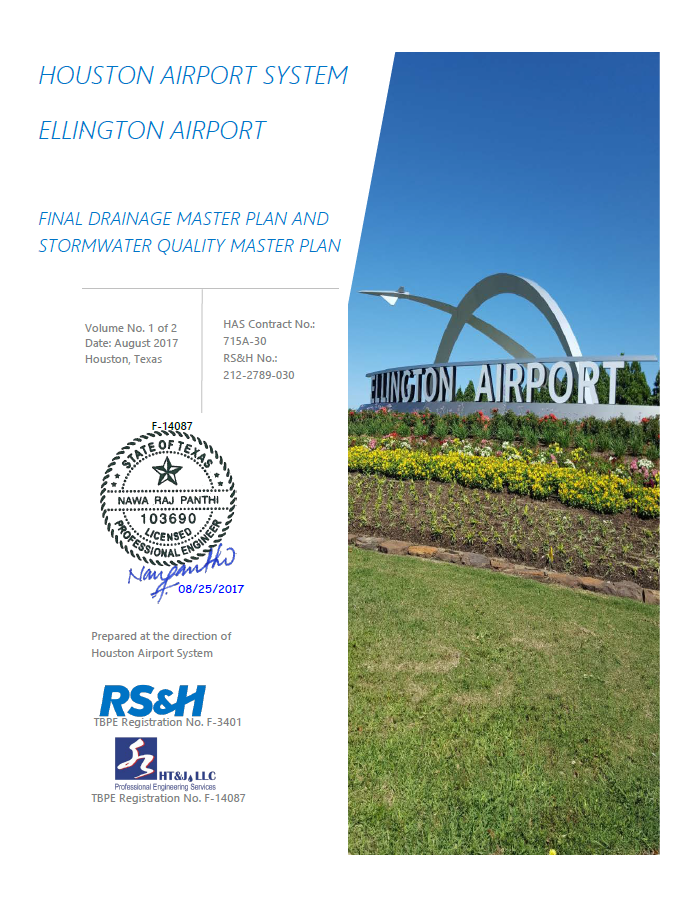 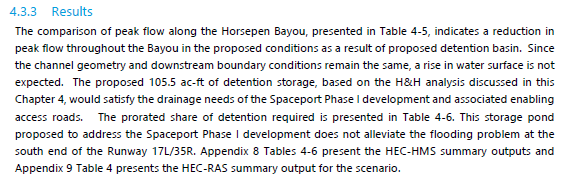 5
EFD Airport Drainage Master Plan
6
Spaceport Bridging Documents
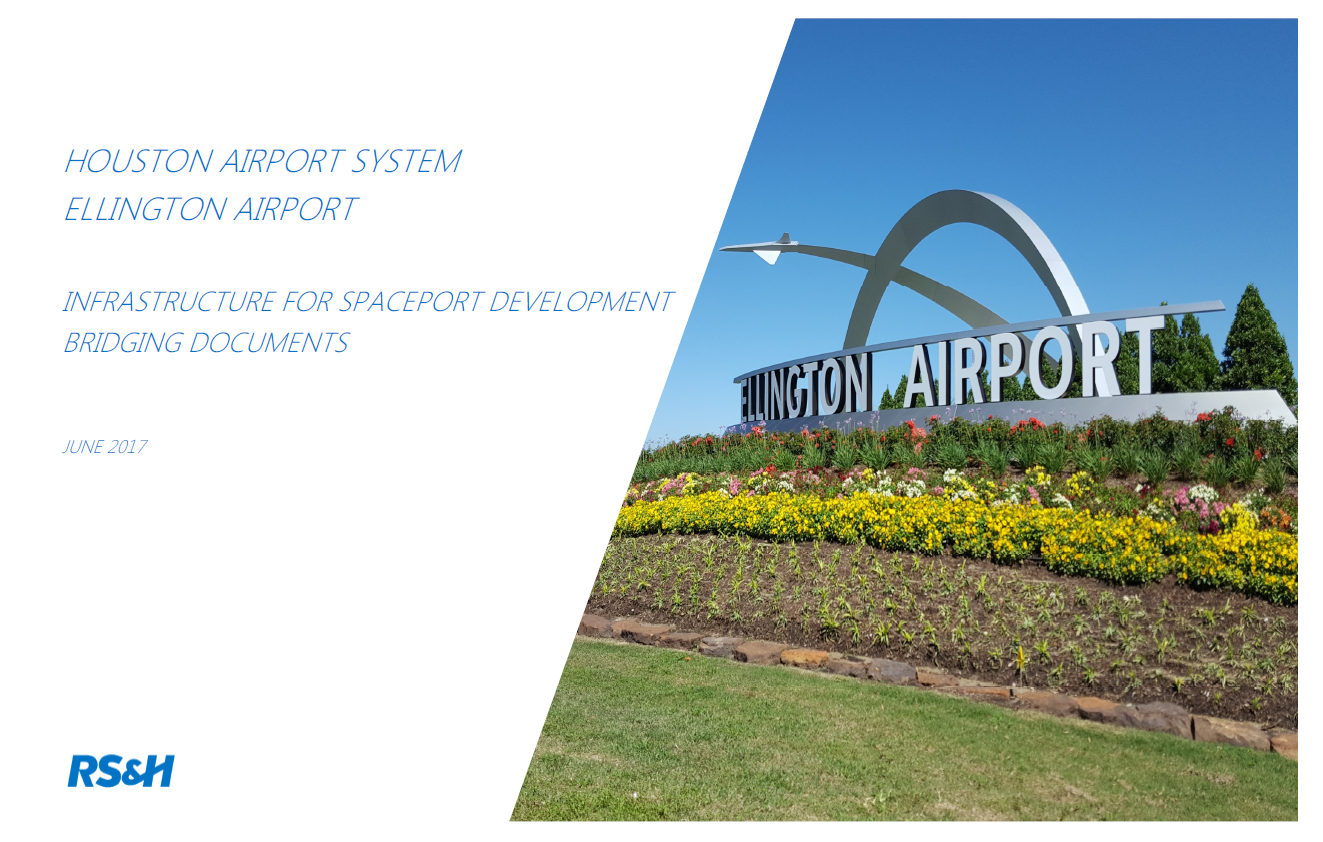 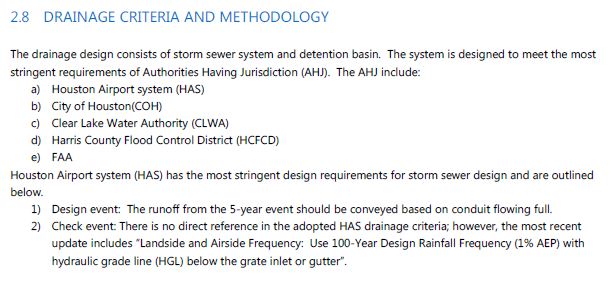 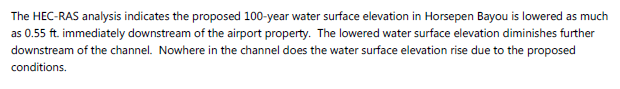 7
Spaceport Construction Plans
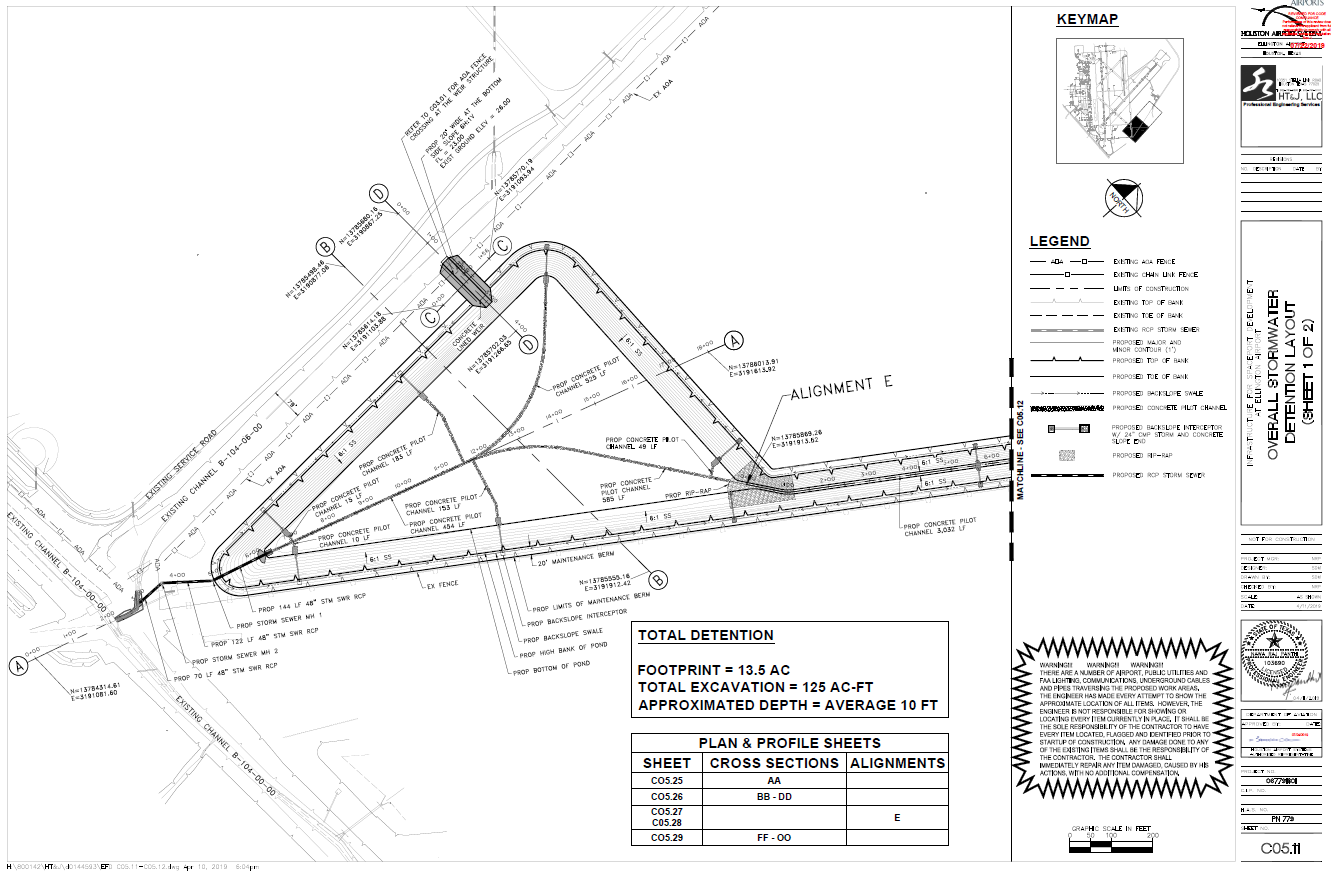 8
Spaceport Progress Photos
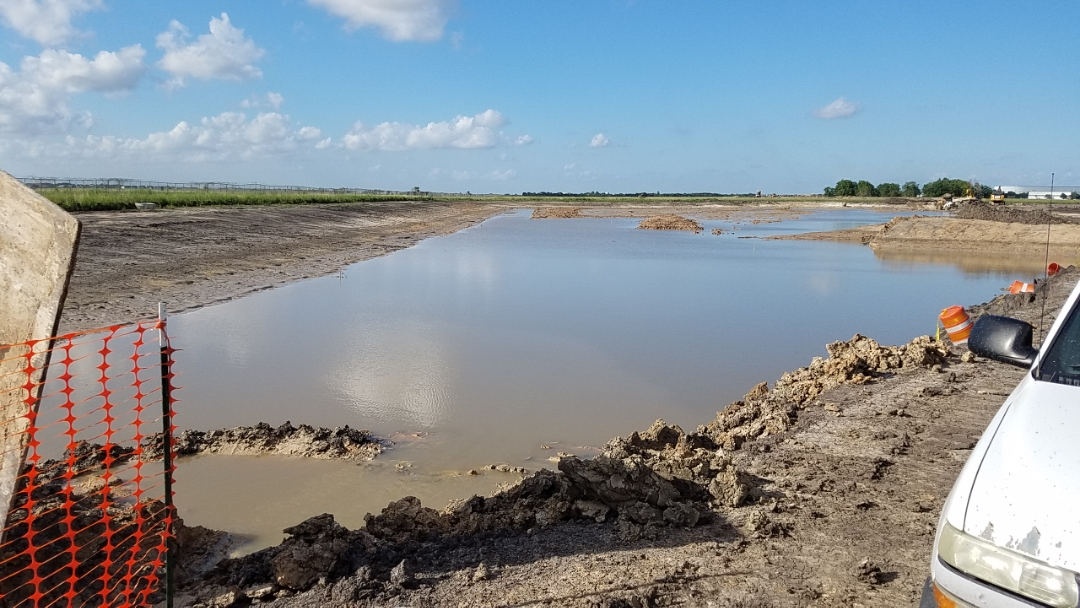 9
Spaceport Progress Photos
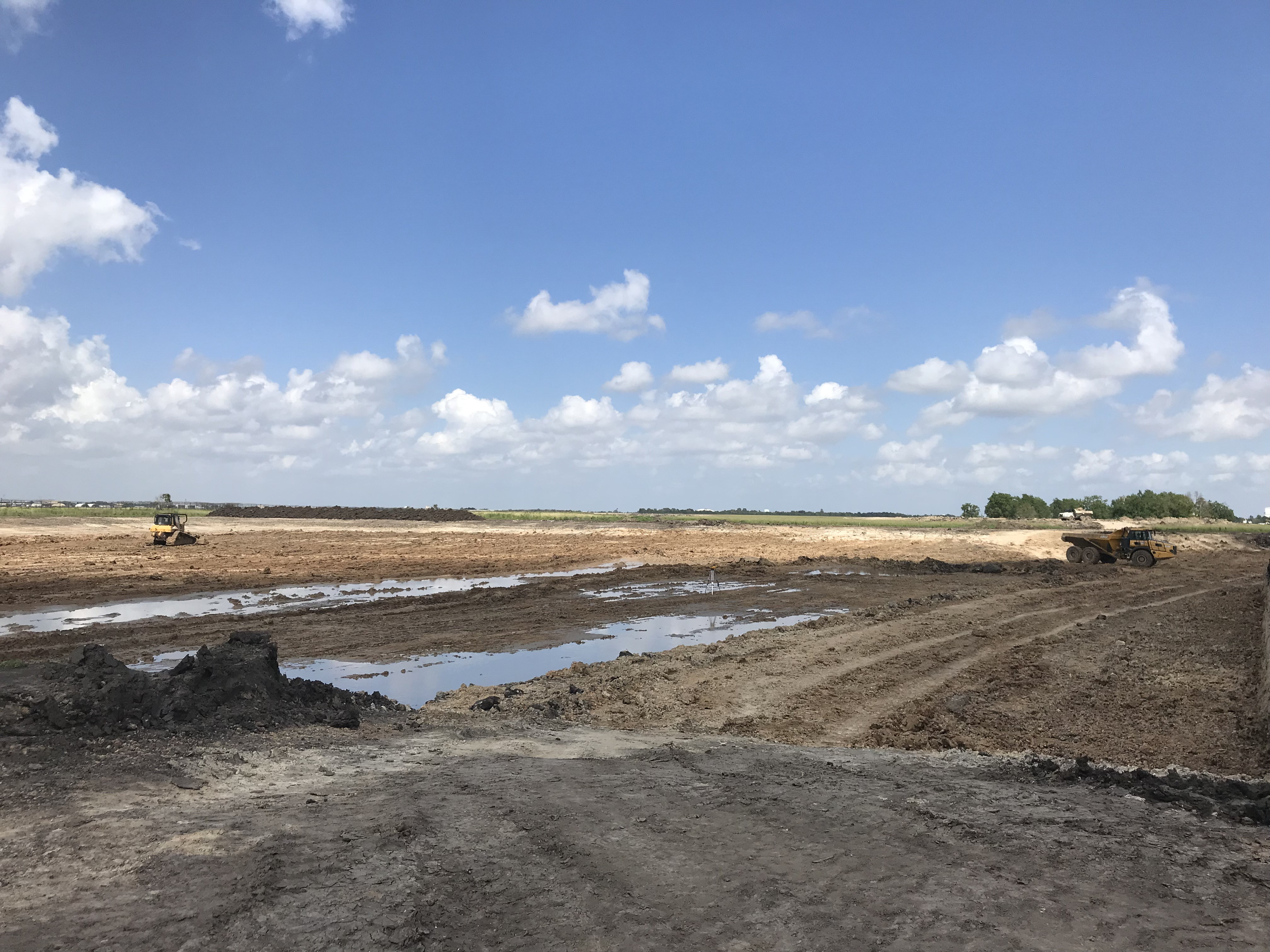 10
Spaceport Progress Photos
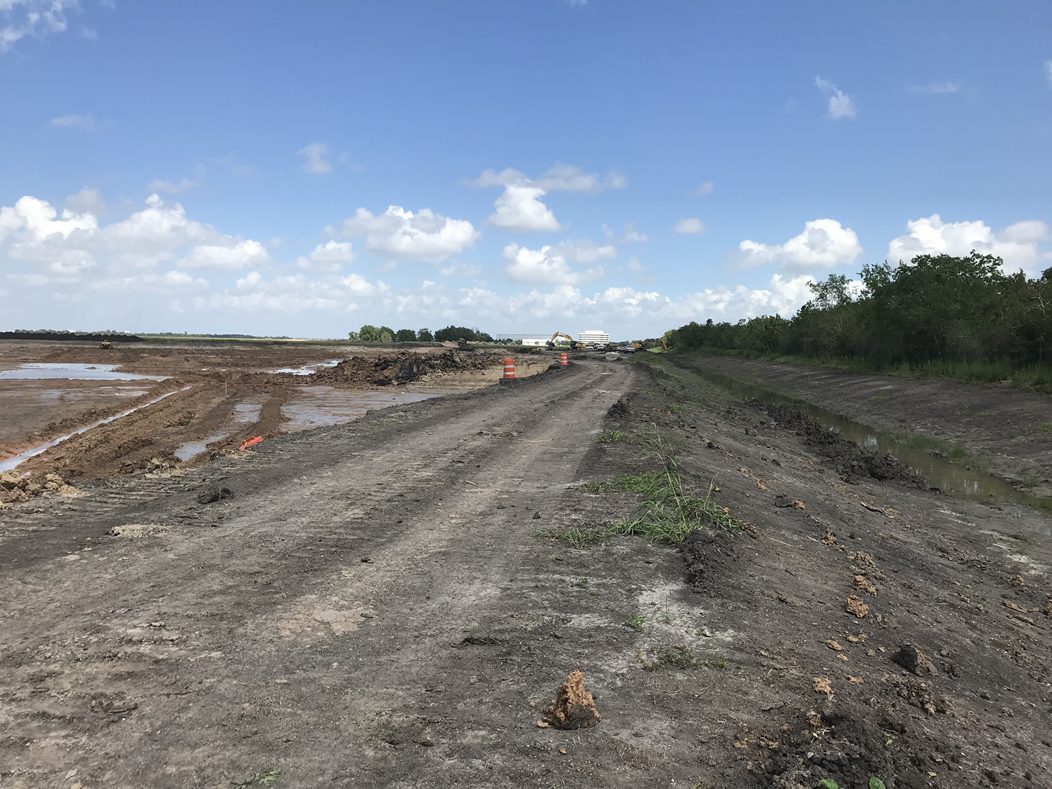 11
Thank You
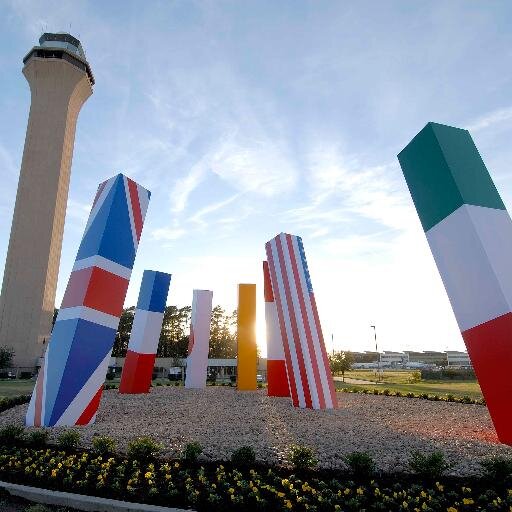